Analyse the product design/structure of different medical schemes to evaluate the benefits of each scheme - Apply the law of contract to insurance
Unit Standard No: 242567
Unit Standard Credits: 5
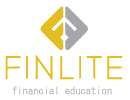 Medical aid scheme	- Introduction
A medical scheme is allowed to be registered in South Africa if it complies with criteria that are set out in the Medical Schemes Act No. 131 of 1998. This ensures that they are financially sound, have sufficient members and do not discriminate against any of its members
“Business of a medical scheme” means the business of undertaking liability in return for a premium or contribution:
To make provision for the obtaining of any relevant health service
To grant assistance in defraying expenditure incurred in connection with the rendering of any health service;
Where applicable, to render a relevant health service, either by the medical scheme itself, or by any supplier or group of suppliers of a relevant health service or by any person, in association with or in terms of an agreement with a medical scheme
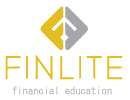 Theories of product development used by medical schemes
This Module deals with:
Knowledge of insurance principles is applied to explain the structure of medical schemes. 
Knowledge of the current Medical Schemes Act and the demarcation debate is applied to differentiate between a medical scheme and medical insurance. 
The impact of the National Health Policy and relevant legislation is explained with reference to governance and equitable, affordable and equitable healthcare for all
Selected products are analysed to identify the principles of health risk management. 
The income statement and balance sheet of a medical scheme are analysed to identify financial limitations on decisions about product design. 
The impact of wellness is researched on health
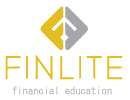 Insurance Contract Basics
Insurance, in law and economics, is a form of risk management primarily used to hedge against the risk of a contingent loss. Insurance is defined as the equitable transfer of the risk of a loss, from one entity to another, in exchange for a premium. 
An insurer is a company selling the insurance. 
The insurance rate is a factor used to determine the amount, called the premium, to be charged for a certain amount of insurance coverage.
Risk management, the practice of appraising and controlling risk, has evolved as a discrete field of study and practice.
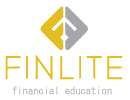 Insurance Principles 1
Indemnity 
Indemnity is perhaps the most fundamental principle of insurance law. The objective of indemnity is to place the insured after the loss in the same position he occupied immediately before the loss. He is not to be placed in a better or worse position.
Not all insurance contracts are contracts of indemnity e.g. life insurance.
Indemnity is important as it deals in part with moral hazard.
Indemnity does not imply that the insured will be indemnified to the full value of his loss
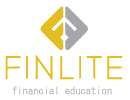 [Speaker Notes: Indemnity can be achieved through the following methods:
 
Cash
 
Reinstatement e.g. where a building is destroyed, insurers may reinstate it.
 
Repair e.g. where a motor vehicle is partially damaged.
 
Replacement-instead of paying cash a replacement item may be tendered.
 
New for old-used for household contents. This is not a violation of the principle of indemnity as there is no principle of law that requires indemnity to be determined in terms of the market value of the asset.
 
Valued policies-in terms of which the insurer and the insured agree before hand on the value to be paid should a particular asset be destroyed or stolen.
 
This method of indemnity is used for assets with a sentimental rather than a commercial value e.g. jewellery, works of art etc. The principle of indemnity is supported by 2 corollaries namely-subrogation and contribution

Subrogating Example

Often when a claim occurs there may be 2 avenues of recovery. Suppose A drives negligently and causes an accident damaging B’s car. If B’s car is insured 2 options are open to him to recover his loss-he can sue “A” in delict for damages or he can claim from his insurer. If “B” pursues both avenues he will receive double compensation.
  
To prevent “B” from profiting from his loss subrogation is used in terms of which once the insurer has paid “B” the insurer assumes all “B’s” rights to sue “A”. This ensures that the principle of indemnity is preserved.]
Insurance Principle 2
Subrogation 
Subrogation literally means “to stand in place of”. It is the right of one person to stand at law in the place of another and to avail him of all rights and remedies of that other person.
Subrogation has a number of sub-principles namely:
The insurer cannot be subrogated to the insured’s right of action until it has paid the insured and made good the loss.
The insurer can be subrogated only to actions which the insured would have brought himself.
The insurer must not prejudice the insurer’s right of subrogation. Thus the insured may not compromise or renounce any right of action he has against the 3rd party if by doing so he could diminish his loss.
Subrogation against the insurer. Just as insured cannot profit from his loss the insurer may not make a profit from the subrogation rights. The insurer is only entitled to recover the exact amount they paid as indemnity nothing more. If they recover more the balance should be given to the insured.
Subrogation gives the insurer the right of salvage.
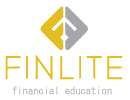 Insurance Principle 3
Contribution
Contribution is another principle that aids indemnity. Often a person has more than one policy on the same asset. 
Following a loss the position of the 2 policies is governed by the principle of contribution. 
Since indemnity forbids the insured from recovering more than the loss then he cannot recover the full value of the loss from each of the 2 policies.
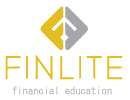 [Speaker Notes: Essentially for contribution to apply the following conditions must be met:
 
The 2 policies must cover the same insured.
 
They must cover the same subject matter.
 
They must cover the same interest.
 
The peril causing the loss must be covered by both policies albeit for different amounts.
 
Both policies must be current.

Normally the policies contribute pro-rata to the loss. In some markets the independent liability method is used to determine the levels of contribution. Under this method if the loss is within the sums insured of both policies they contribute equally to the loss.]
Insurance Principle 4
Average
Average is a concept used by insurers to deal with under-insurance. Underinsurance occurs when an item is insured for less than its market value.
Reduced to its logical conclusion average entails that if there is under-insurance the insured shall be his own insurer to the extent of the under- insurance. 
Because average is not recognised by the common law its application in insurance is not automatic. Insurer would have to include the average condition in the policy for average to apply.
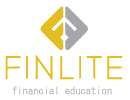 [Speaker Notes: In terms of the common law the general rule is that a person who under-insures his property is entitled to the full amount of his loss whether total or partial subject to the limits of the policy in the absence of any provision in the policy to the contrary e.g. if a house worth R500 000 is insured for R300000 and a loss of R100 000 occurs the insured in the absence of an average clause in the policy would be entitled to R100 000. By implication therefore average is an alien concept to the common law.]
Insurance Principle 5
Insurable Interest
Insurable interest distinguishes contracts of insurance from gambling in order to define the legitimate area of insurance business. 
If a person has insurable interest in an asset at the time of taking the policy but loses the interest thereafter e.g. if he sells the car, the policy ceases to have any validity
Insurable interest can be acquired in various ways notably:
Ownership
Legal possession
Marriage-spouses have an insurable interest in each other’s life.
A lien-holder has insurable interest in the property subject to the lien.
A debt creates insurable interest between debtor and creditor.
An employer has an insurable interest in the life of an employee.
In life insurance the general rule is that insurable interest need only exist at the time of taking the policy
[Speaker Notes: The leading Roman-Dutch law case on insurable interest is Littlejohn v Norwich Union Fire Insurance Society 1905 TH 374 where it was held that if the insured can show that he stands to lose something of an appreciable commercial value by the destruction of the thing insured then his interest will be an insurable one. The Court went further to state that as a general rule insurable interest should exist at the time of taking the policy and at the time the loss is incurred.]
Medical Scheme     vs.
Medical Insurance
Pay for eligible medical procedures on an indemnity basis. This means that when you incur a medical cost, the scheme will pay the cost – or a portion thereof. 
Will NOT pay out on diagnosis of a condition – only if there is proof of services rendered. 
The client is obligated to use the monies toward medical expenses – mostly the medical scheme pays the service provider. 
Payment can be made either to the member or the service provider (e.g. doctor or hospital) 	
 The medical scheme will pay out whatever the limit of the specific medical plan is, e.g. if hospitalization is covered for R300 000 per year, the medical scheme will pay the hospital bills up to that amount.
Pay an insured amount (as specified in the insurance contract for a specific medical procedure or condition or illness). 

Will pay out even if the member has not incurred any costs, e.g. the insured is diagnosed with cancer, the insurance will pay out whether he decides to use the money for treatment or not. 

The client is under no obligation to actually use the monies toward medical costs. 

Payment is always made directly to the insured individual. 

The insurance product will only pay the amount as specified in the insurance contract. It must be understood that an amount so paid is NOT the payment or reimbursement of actual costs incurred.
Impact of the National Health Policy
To improve access to quality healthcare services for the whole population and to provide financial risk protection against health-related catastrophic expenditures. 
The purpose of the National Health Act is to unite the various elements of the national health system in a common goal to actively promote and improve the national health system in South Africa
The objectives of the National Health Policy include:
To improve access to quality health services for all South Africans, irrespective of whether they are employed or not 
To pool risks and funds so that equity and social solidarity will be achieved through the creation of a single fund
To procure services on behalf of the entire population and efficiently mobilise and control key financial resources√
To strengthen the under-resourced and strained public sector so as to improve health systems performance
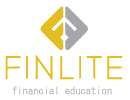 Financial limitations on decisions about product design
The system of health treatment is such that it is sometimes difficult to ensure that cost increases are genuine
There is often pressure on them to make 100% sure that the treatment is totally successful, since patients would otherwise have cause for complaint.
A practitioner should seek to “get as much out of the patient as possible”. 
With the general lack of medical knowledge on the part of most patients over-treatment is a definite possibility, since the matter is really out of the patient’s hands and mostly paid for by the medical aid.
There is a need to maintain a balance between the care and the costs
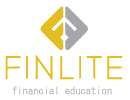 [Speaker Notes: Managed health care schemes seek to solve the problem in one of two ways - either through the introduction of professional checks by more than one practitioner (either after the treatment or, preferably, before) or through arrangements with specific practitioners or groups of practitioners where a flat fee is negotiated for treatment as a whole, thereby putting the onus on the practitioner to provide the most cost-effective treatment (hopefully without sacrificing quality).]
Analysing Financial Statements of Medical Aid Scheme: Benefits
Analysing the income statement and balance sheet of a medical scheme will enable you to identify financial limitations on decisions about product design.  
You will be able to tell how much the scheme is generating as Income per year and how much it is spending 
How much it own as assets and how much it owe in terms of liabilities.
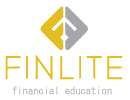 Some of matters that affect product choice by clients
Affordability or cost of the healthcare plan√
Benefit amounts for certain categories, e.g. a high annual amount for chronic medication√
The need for the benefits offered for the plan
Marketing of the healthcare plan√ 
Additional benefits of the healthcare plan, e.g. cash back for every day in hospital etc.
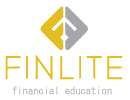 The factors influencing scheme member choice include, but are not limited to:
Does the medical aid scheme offer the type of medical aid plan I like? 
Does the scheme offer plans that i can afford? Rates should be affordable, and increases should remain consistently low. 
Does the scheme I am considering will cover for any existing medical ailments I may have? 
Professional sports injuries
Cover for extreme sports
Contraception
Malaria 
Hormone Replacement Therapy (HRT) 
Designated service providers
Gap cover 
Medical cover outside of South Africa.
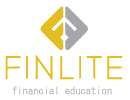 Limitation in product design: Legislation and Government Healthcare Policy
The items listed below usually do not qualify for payment from insured benefits but may be payable from the Day-to-Day Cover or Individual Medical Savings Account if funds are available: 
Common Exclusions
Surgery and other procedures for the purpose of correcting refractive errors. 
In-Vitro Fertilisation and Infertility treatment. 
Treatment relating to sexual dysfunction. 
Treatment relating to or forming part of Organ Transplants 
Treatment for cosmetic purposes. 
Treatment relating to or arising from participation in professional sporting activities. 
Anti-alcohol and anti-smoking drugs 
Obesity
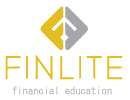 Medical Schemes Act
Refer to page 14 (Learner Guide)
Registration of medical aid scheme
Prescribed minimum benefits
Limits on benefits
Conditions to be complied with by brokers
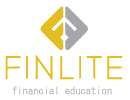 Disease Management
Disease management is the concept of reducing healthcare costs and/or improving quality of life for individuals with chronic disease conditions by preventing or minimizing the effects of a disease, usually a chronic condition, through integrative care
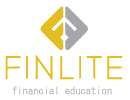 Impact of Wellness on health and medical aid schemes
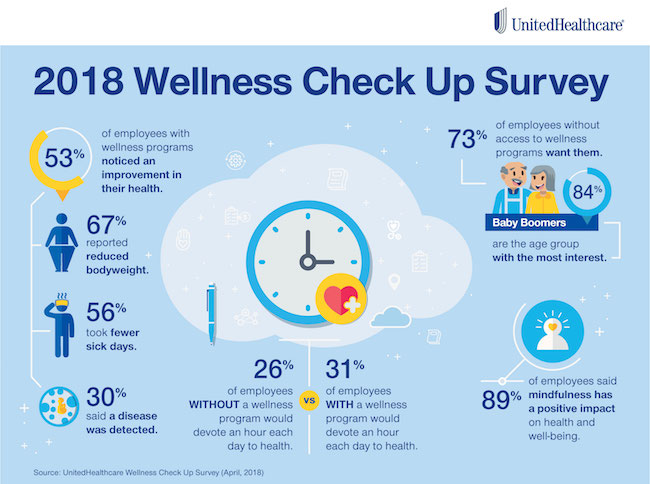